Учитель математики Ордынской средней общеобразовательной школы №2. Риттер Алеся Юрьевна
«Что пользы в том, что ты многое знал, раз ты не умел применить свои знания к своим нуждам».

 Франческа Петрарки
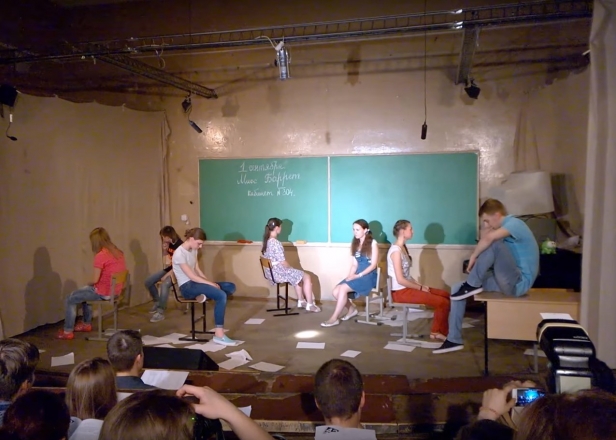 «Практико-ориентированное обучение математике»
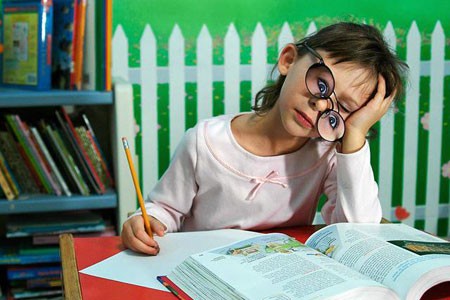 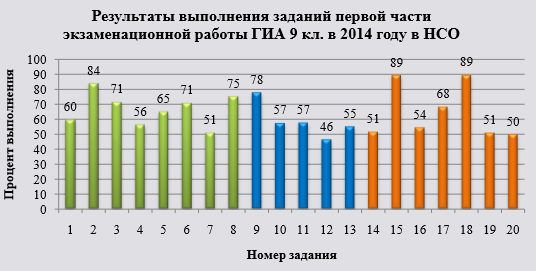 Найти площадь прямоугольника ширина которого 5м., 
а длина - 7м.
- Ребята скоро весна, в школе начнутся ремонты в кабинетах. Нам сегодня надо вычислить сколько краски необходимо купить, чтоб покрасить кабинет ширина которого 5м., а длина - 7м. при расходе краски 130 г/м2.
-  Ребята скоро весна, в школе начнутся ремонты в кабинетах. Нам сегодня надо вычислить сколько краски необходимо купить, чтоб покрасить кабинет 
   ширина которого 5м., а длина - 7м. при расходе краски 130 г/м2. 	
- Можно еще добавит вопрос: сколько банок по 2кг. потребуется купить?
Отличительные особенности практико-ориентированных задач от стандартных математических
Отличительные особенности практико-ориентированных задач от стандартных математических
1.Значимость(познавательная, профессиональная, общекультурная, социальная) получаемого результата, что обеспечивает познавательную мотивацию учащегося;
2. Условие задачи сформулировано как сюжет, ситуация или проблема;
3. Информация и данные в задаче могут быть представлены в различной форме (рисунок, таблица, схема, диаграмма, график и т.д.), что потребует распознавания объектов;
4. Указание (явное или неявное) области применения результата, полученного при решении задачи.
«Школа ремонта»
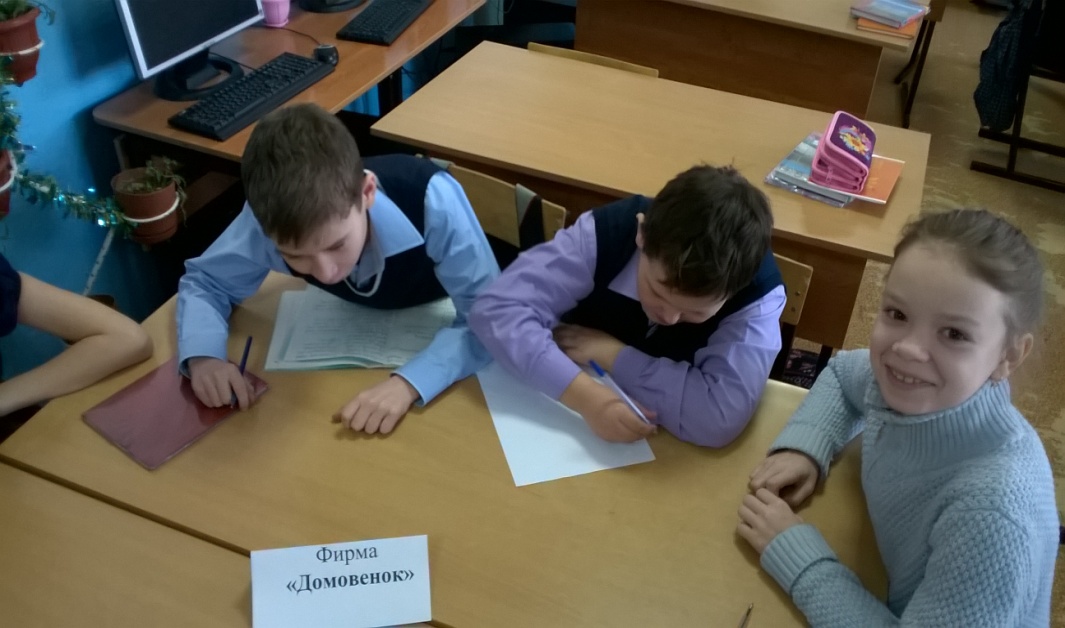 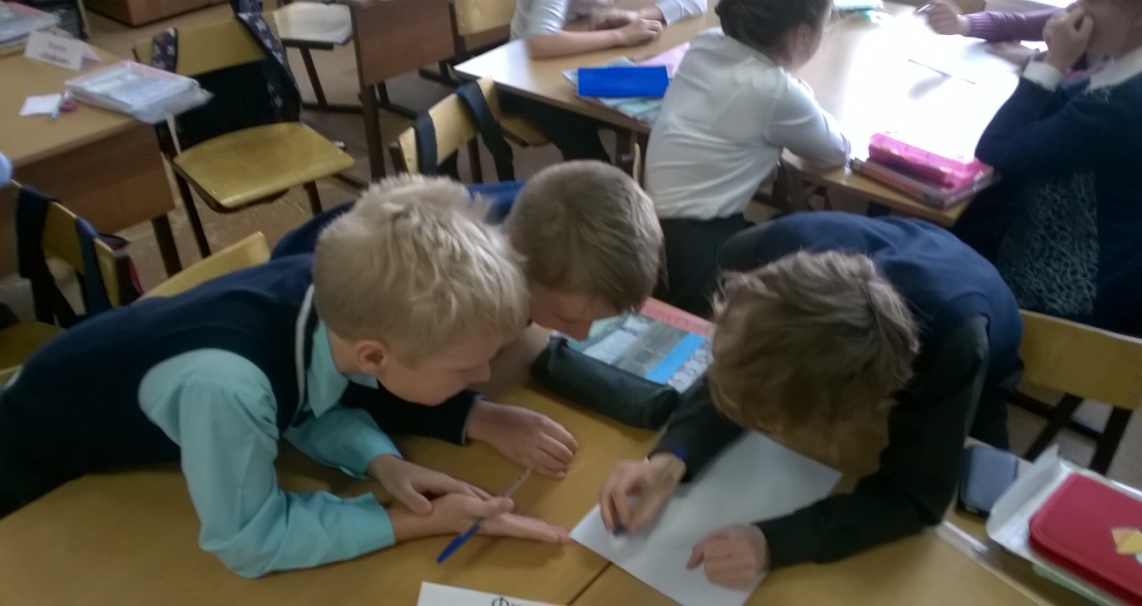 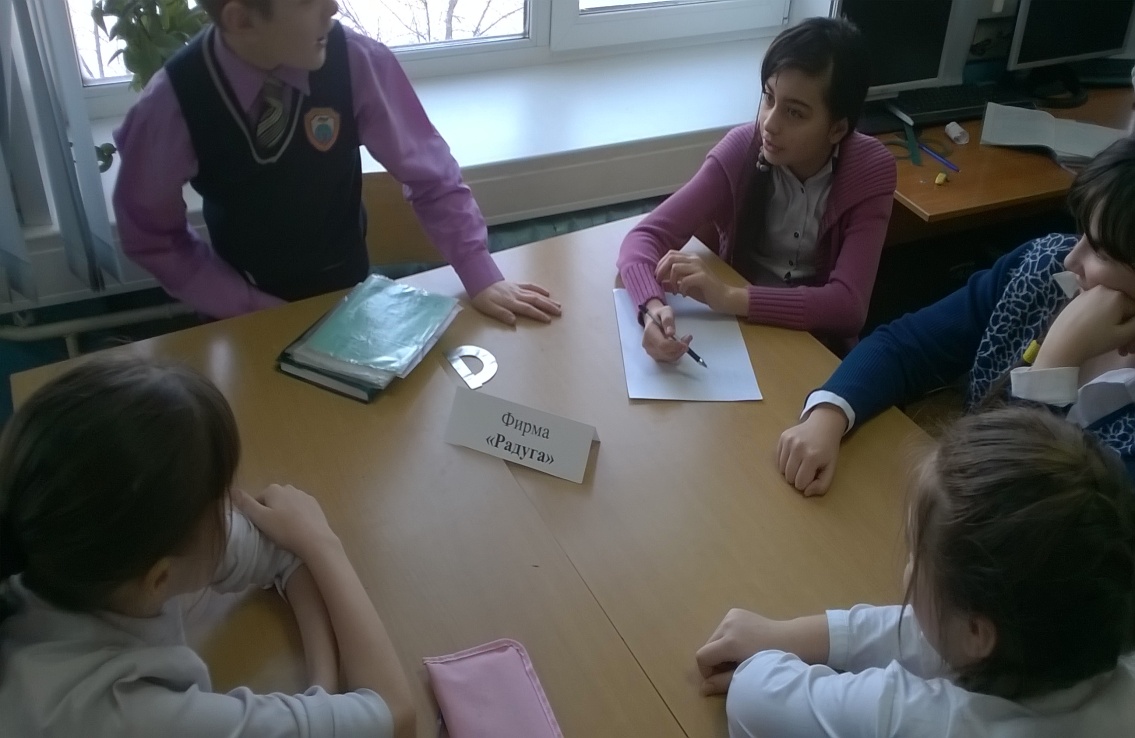 Экскурсия в Сбербанк
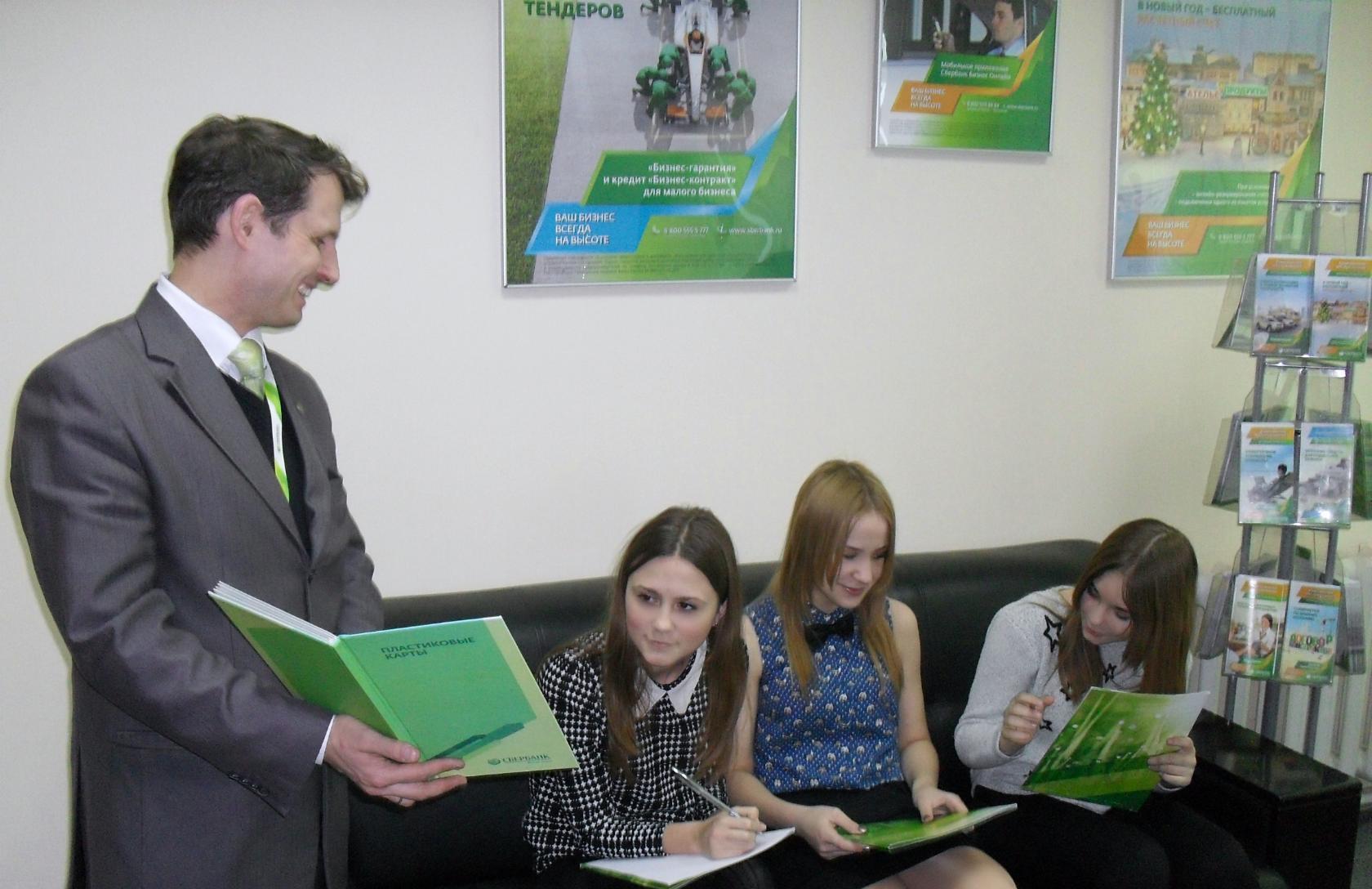 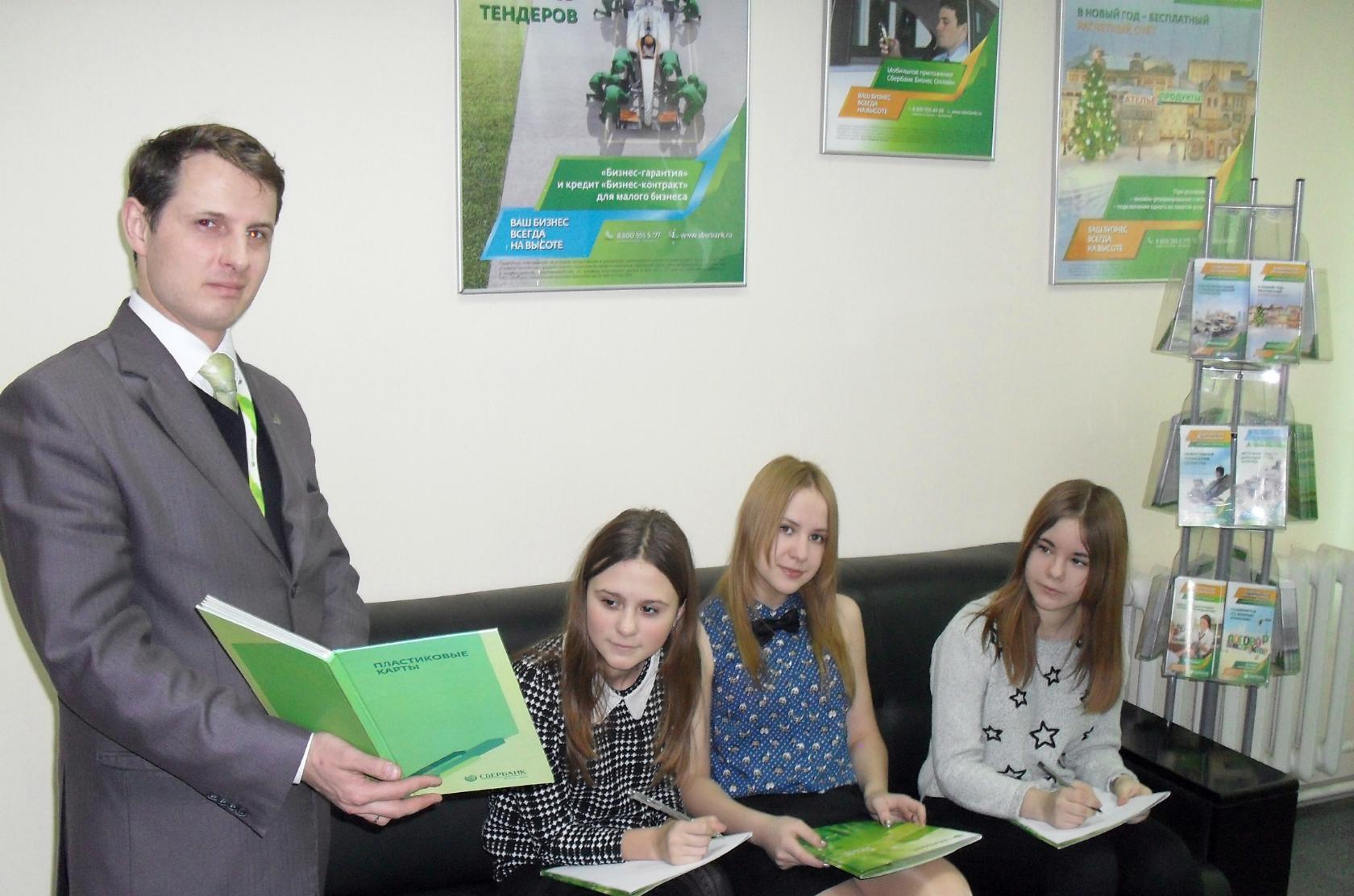 Измерение средней длины шага
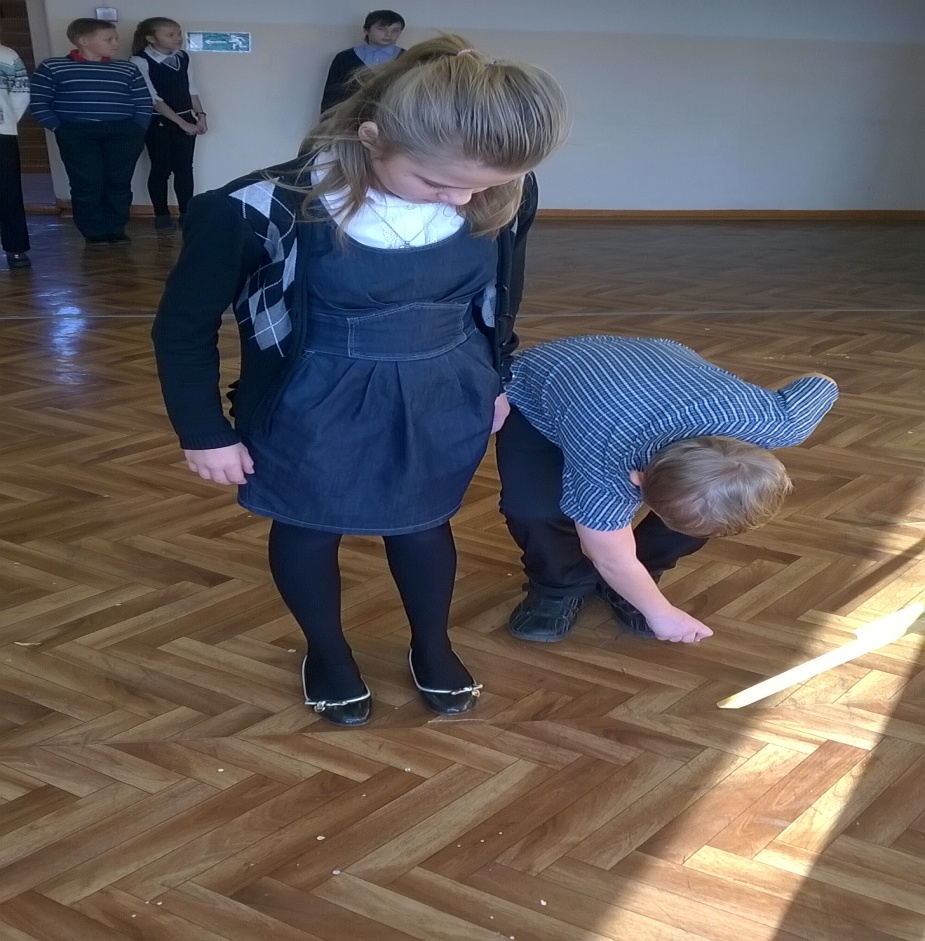 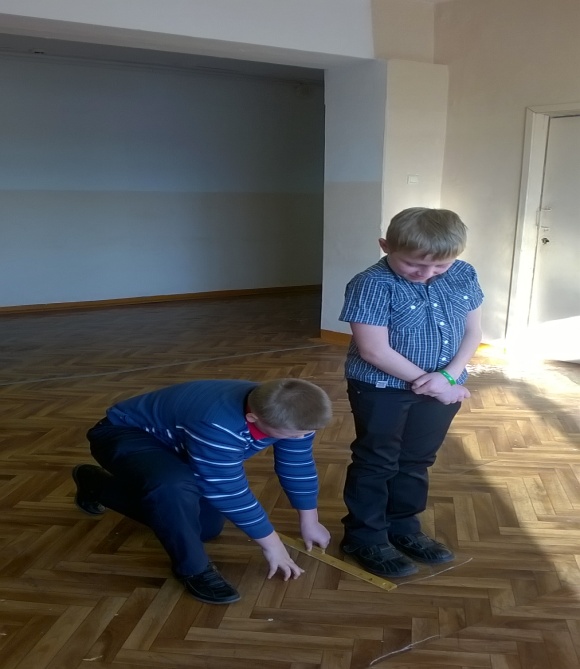 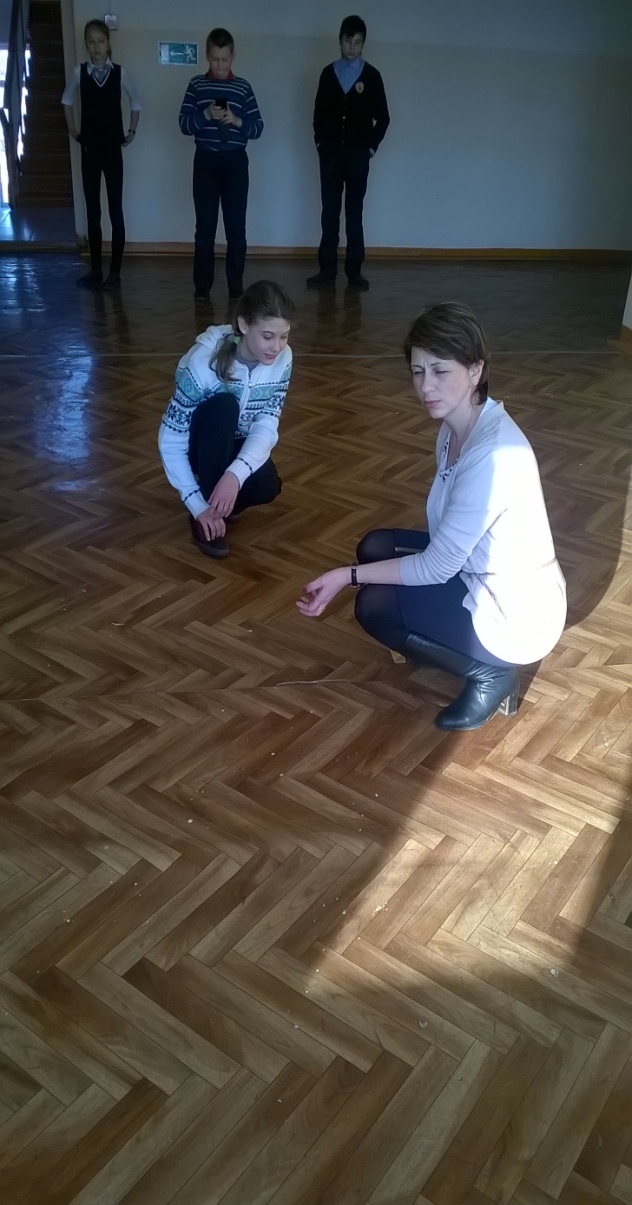 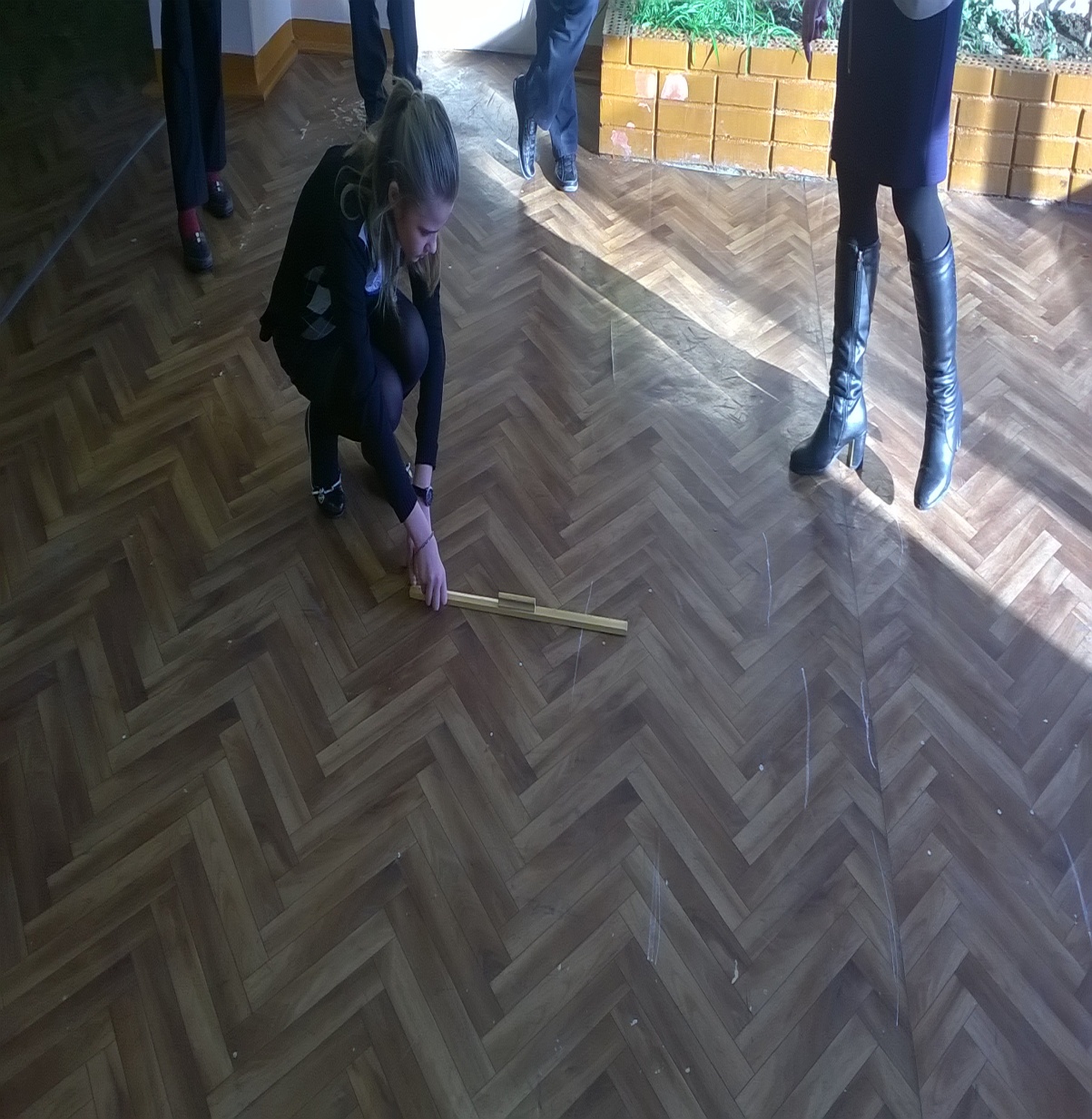 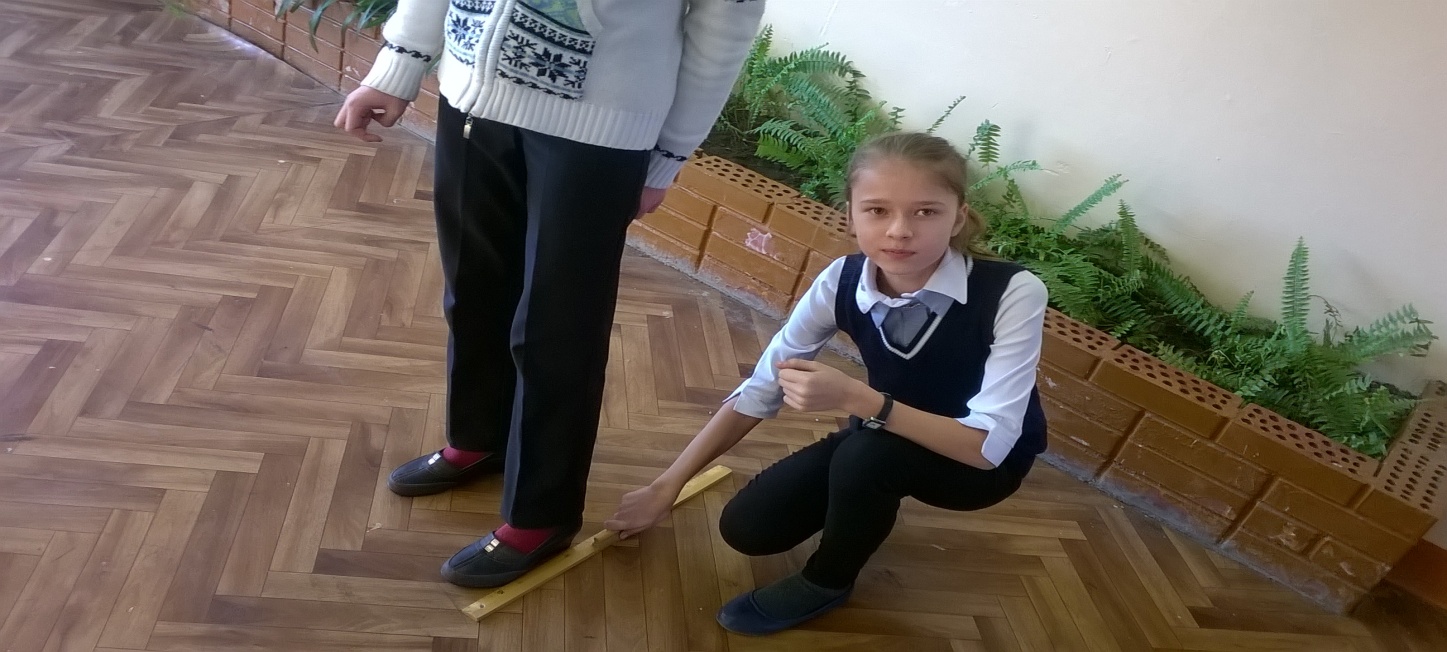 Измерение высоты сосны
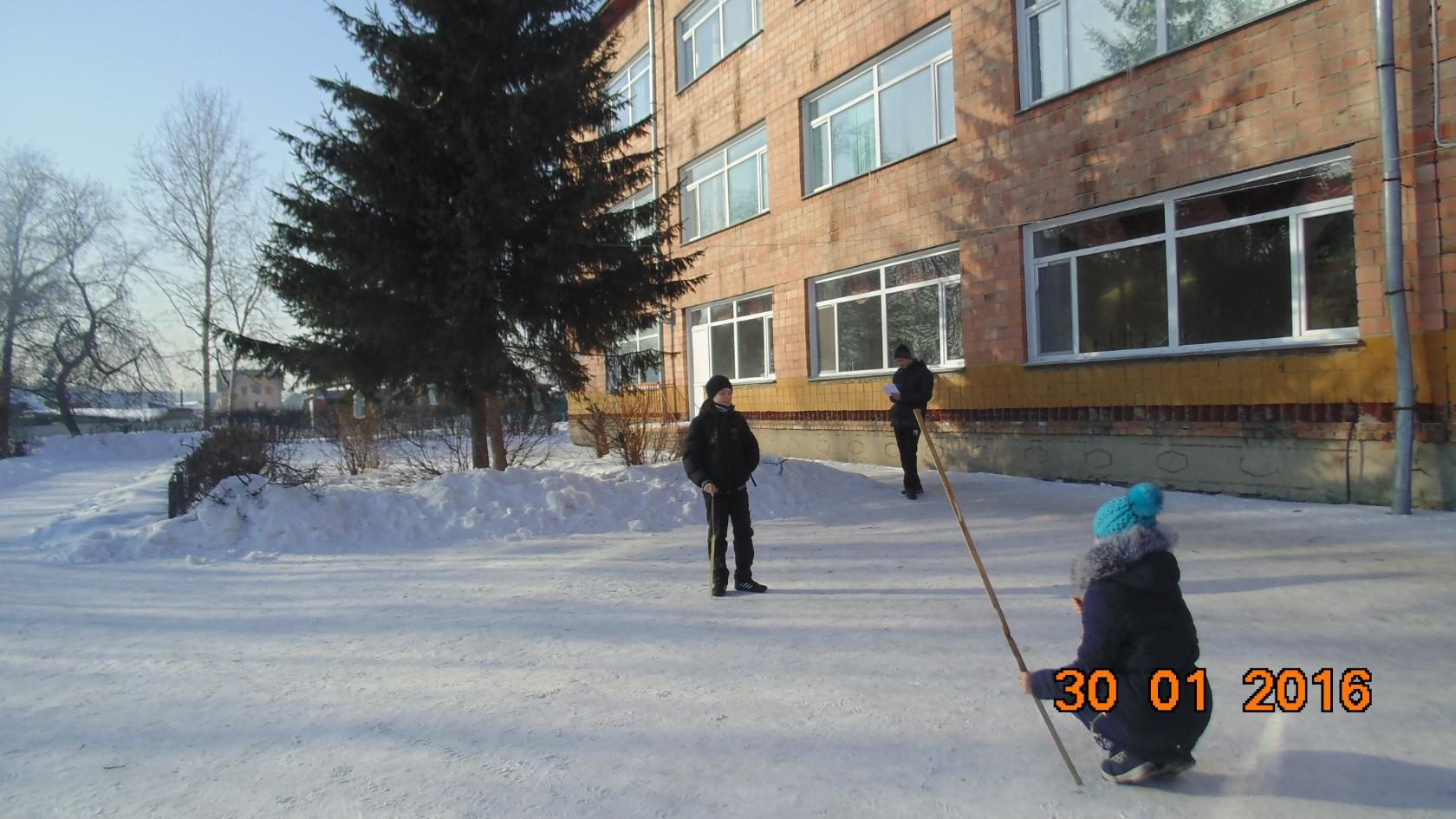 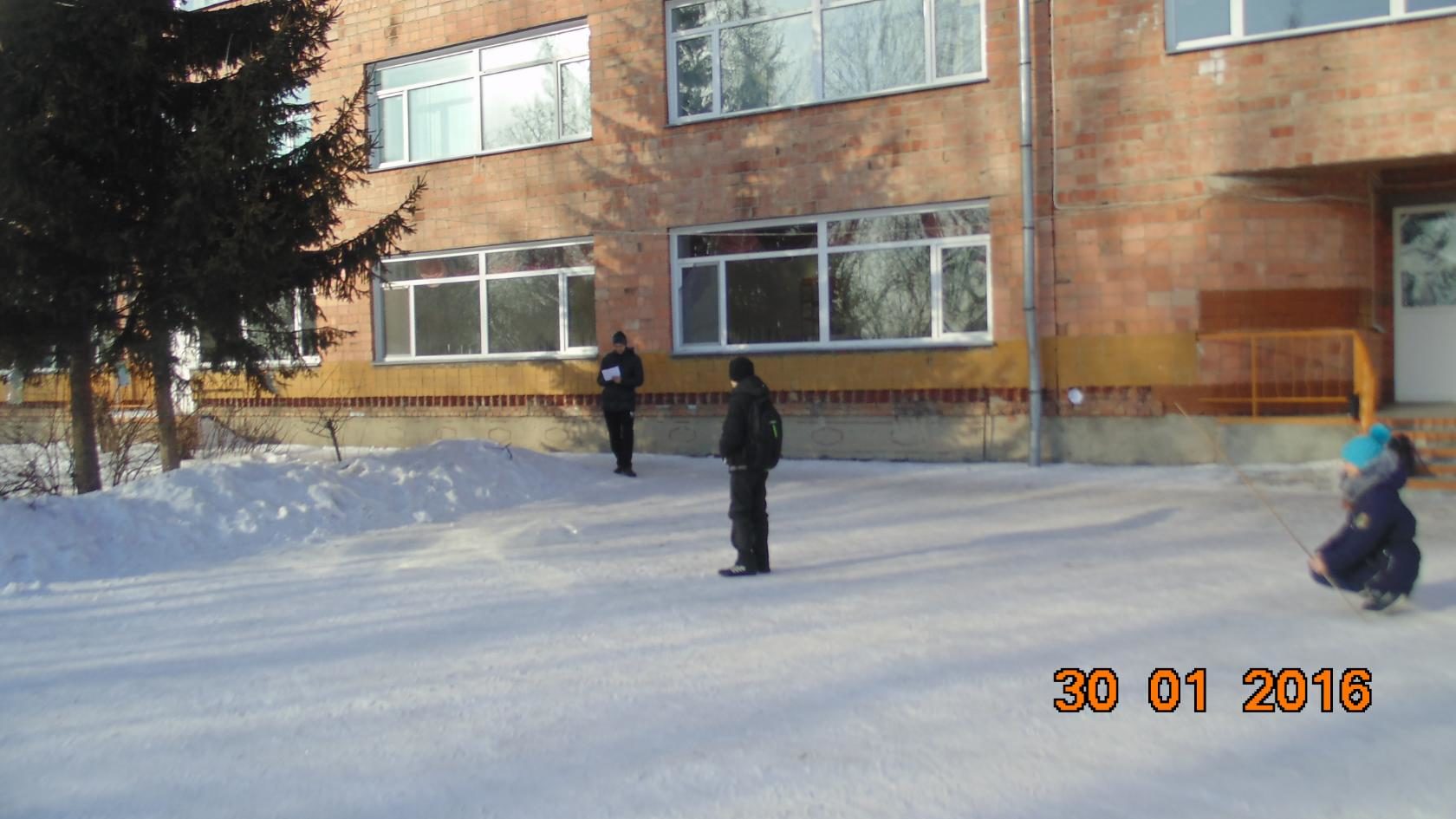 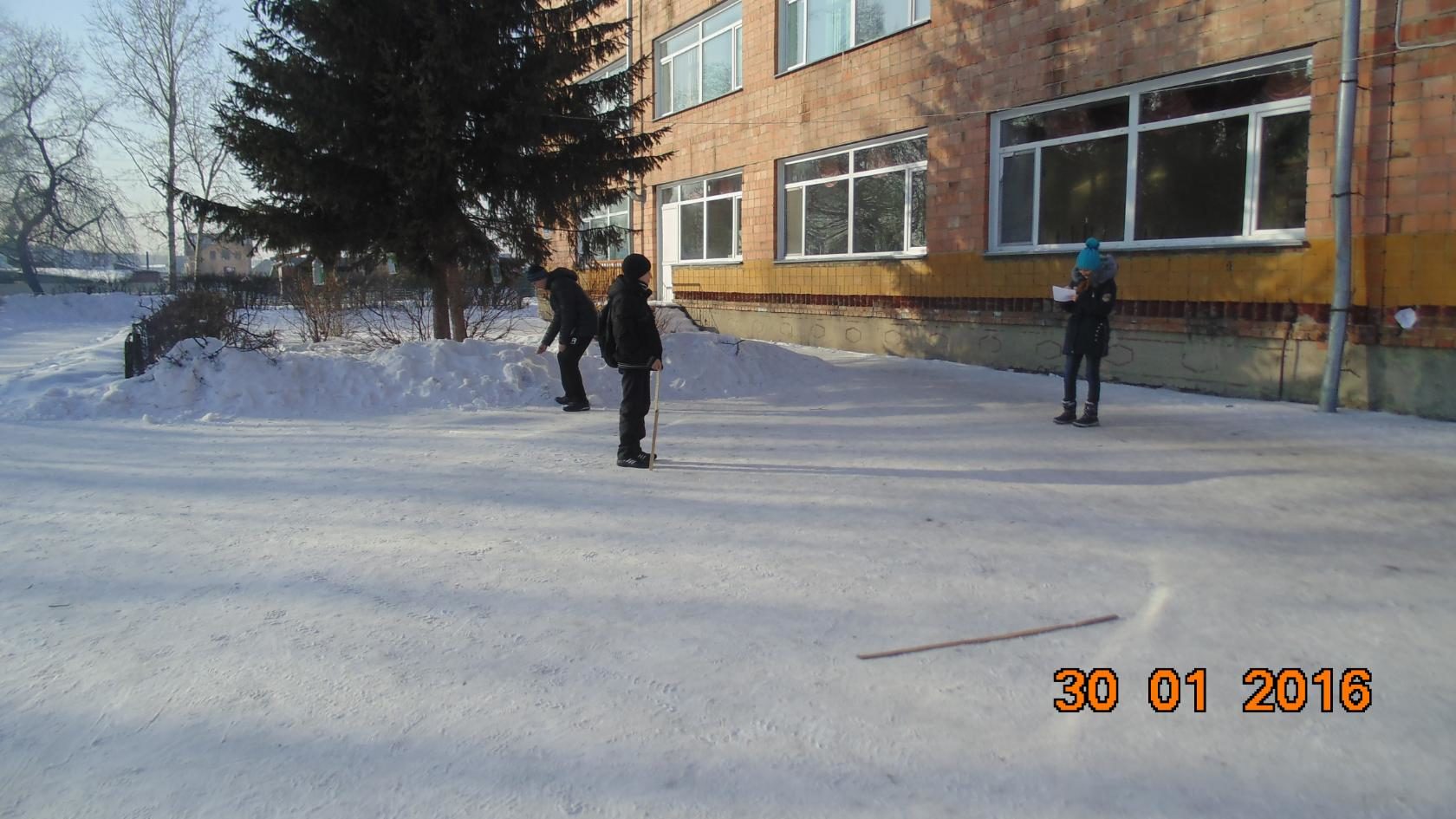 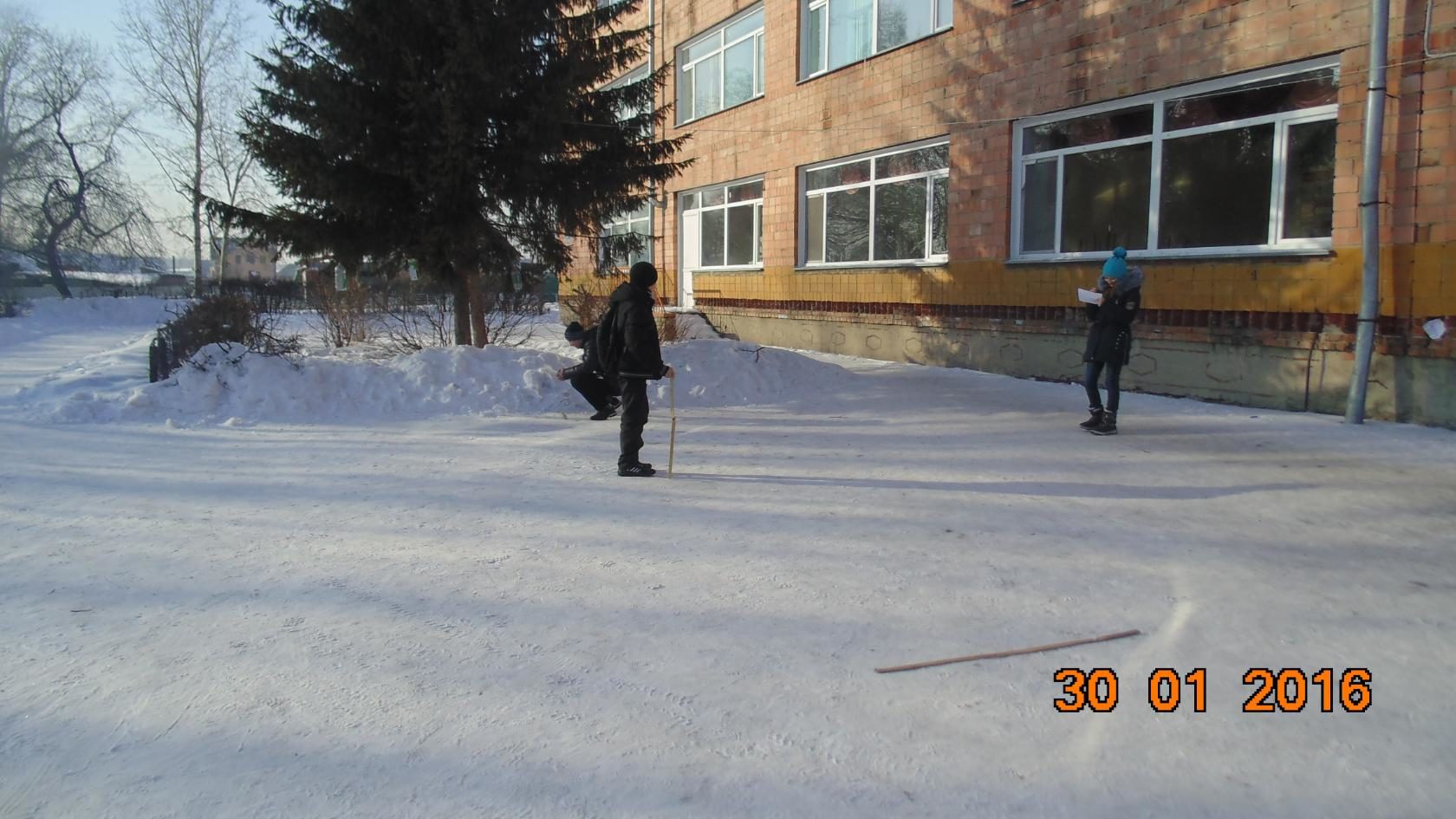 Использование товарного  чека для вычислений
Результат контрольных работ
Участие в олимпиадах, НПК
Классный час «День Героя»
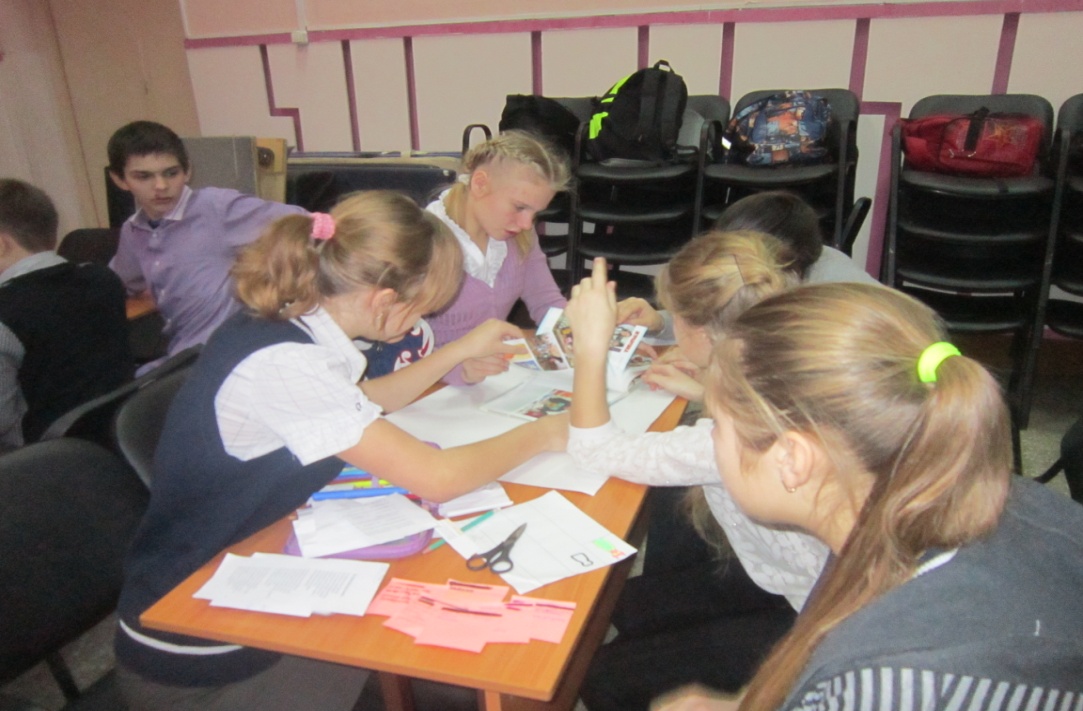 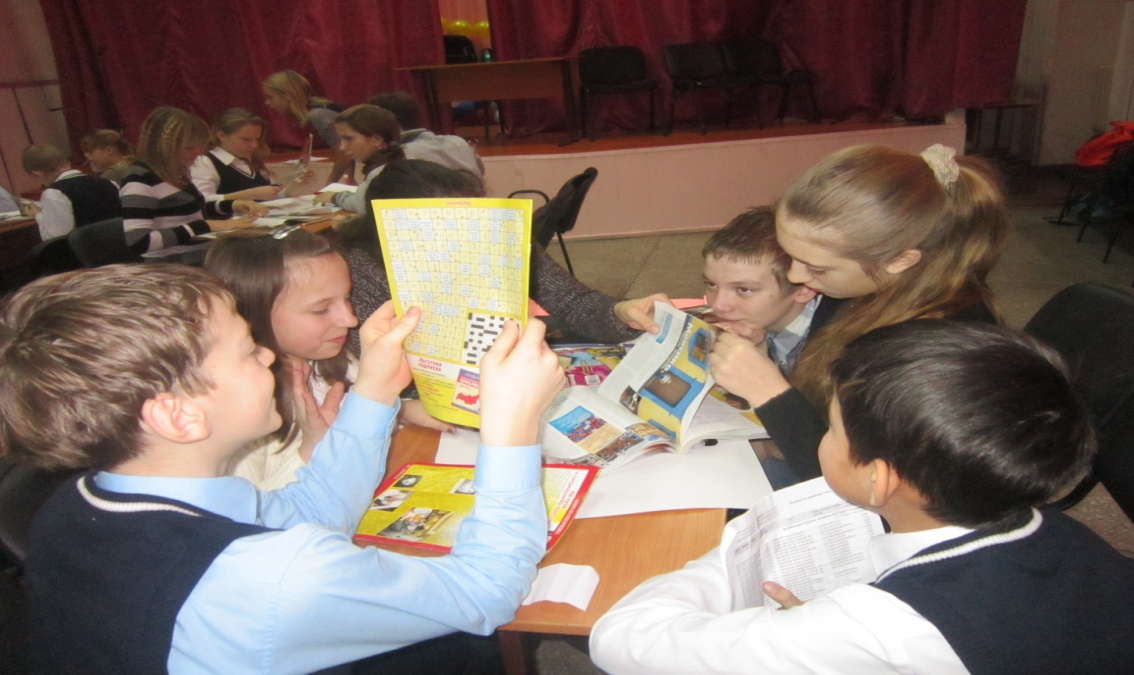 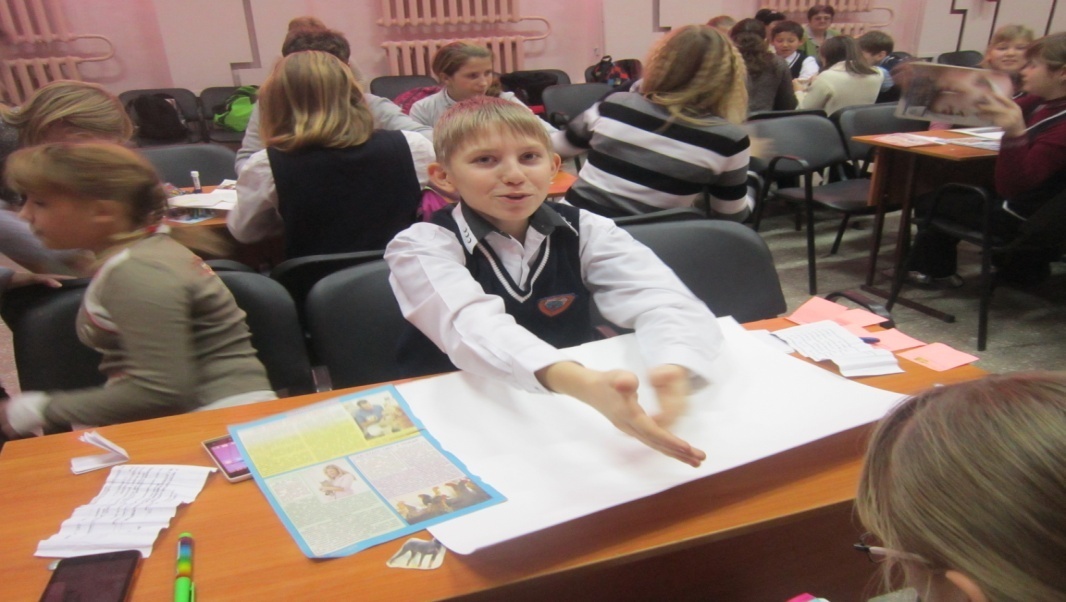 Экскурсия на Фабрику Гениев
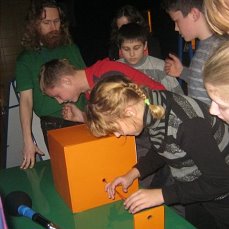 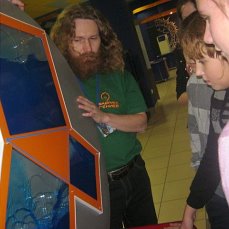 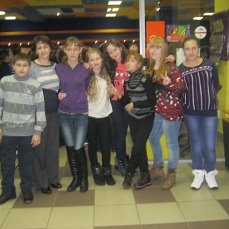 «Повторение – мать учения»

Двигатель учения – удивление!
Спасибо за внимание!